DEPARTAMENTO DE CIENCIAS HUMANAS Y SOCIALESCARRERA DE LICENCIATURA EN CIENCIAS DE LA ACTIVIDAD FÍSICA, DEPORTES Y RECREACIÓN TEMA: PROPUESTA DE UN PLAN DE PREPARACIÓN FÍSICA PARA EL PERSONAL CON CAPACIDADES DIFERENTES DE LA ARMADA DEL ECUADOR
Autor 
Pretel Márquez, Juan Andrés
Tutor
MSc.. MARÍA aLOMOTO
PROPUESTA DE UN PLAN DE PREPARACIÓN FÍSICA PARA EL PERSONAL CON CAPACIDADES DIFERENTES DE LA ARMADA DEL ECUADOR
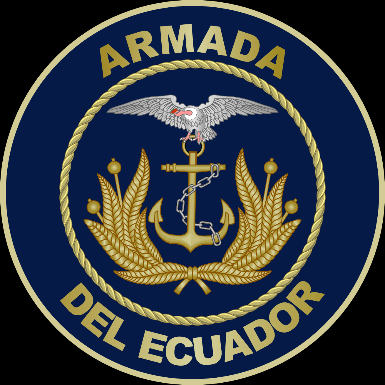 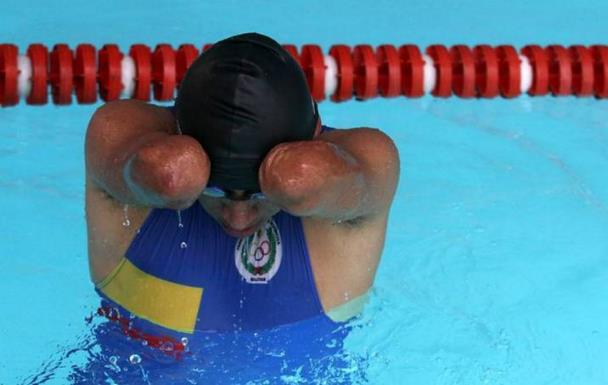 POBLACIÓN
LUGAR
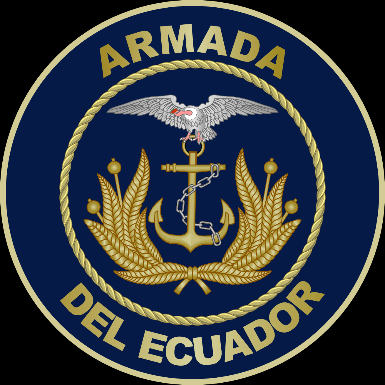 Discapacidad física (81 personas)
100 personas
Discapacidad auditiva (11 personas)
Discapacidad visual (7 personas)
Discapacidad intelectual (1 persona)
FORMULACIÓN DEL PROBLEMA
¿El departamento de educación física de la Armada del Ecuador no cuenta con una planificación de preparación física para el personal con capacidades diferentes ?
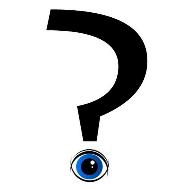 IMPORTANCIA
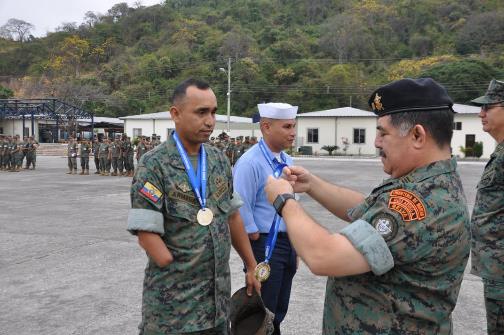 Las personas con discapacidad generen valores de fuerza junto a una planificación acorde a sus condiciones físicas lo que ayudará a tener al personal mencionado una aceptable condición física y que pueda desempeñarse de forma adecuada en sus labores cotidianas y dejar de ser una carga para la fuerza y la sociedad.
OBJETIVOS
HIPOTESIS
Es posible establecer elaborar un plan de entrenamiento para el personal con capacidades diferentes de la Armada del Ecuador.
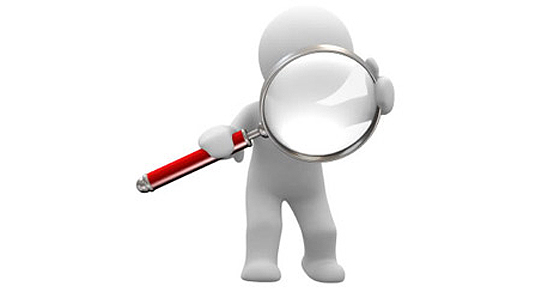 VARIABLE INDEPENDIENTE: Capacidades Diferentes
VARIABLE DEPENDIENTE:Preparación física
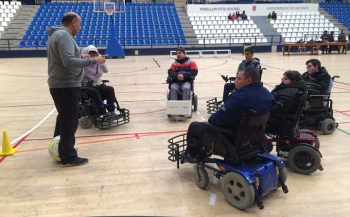 MARCO TEÓRICO
MARCO TEÓRICO
MARCO TEÓRICO
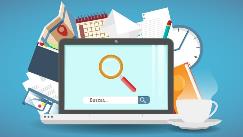 METODOLOGÍA
TÉCNICA DE COMPROBACIÓN DE HIPÓTESIS
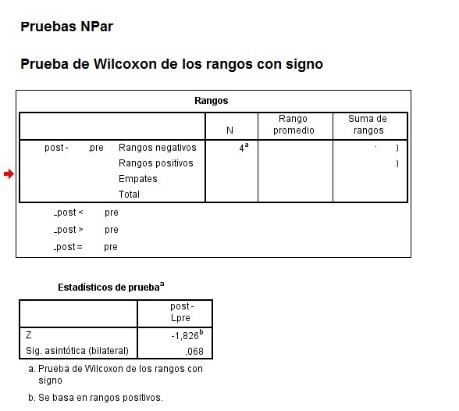 Los datos serán interpretados en el paquete de análisis SPSS Statictisc 26 análisis descriptivo y diferencia de medias de Wilcoxon
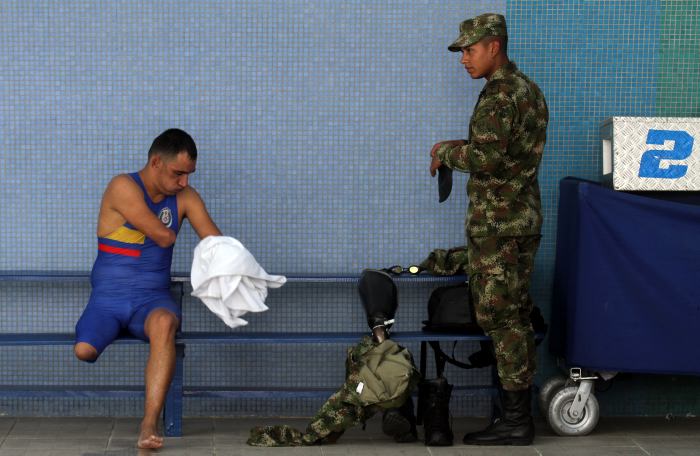 Análisis de Resultados
Encuesta
Pregunta No 1
Usted como instructor realizada una planificación diferenciada para el personal militar con capacidades diferentes.
Pregunta 1
Nota. En la pregunta número 1 podemos darnos cuenta que el 80% de los instructores no realiza una planificación diferenciada para el personal militar con capacidades diferentes, el 20 % lo nace a veces. Lo que no dar a entender que es necesario que el personal de instructores tenga una planificación diferenciada.
Pregunta 2
Pregunta No 2
Piensa que es necesario tener una planificación para el personal militar con capacidades diferentes.
Pregunta 2
Nota. En la pregunta número 2 podemos darnos cuenta que el 100% de los instructores piensa que es necesario tener una planificación para el personal militar con capacidades diferentes. Lo que no dar a entender que es necesario que el personal de instructores tenga una planificación diferenciada.
Datos estadísticos de personal con discapacidad durante el 2020
Datos estadísticos de personal con discapacidad durante el 2020
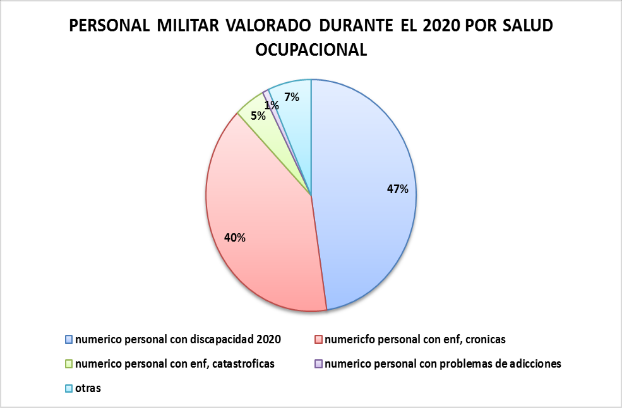 Personal con discapacidad valorado 2020
Personal con discapacidad valorado 2020
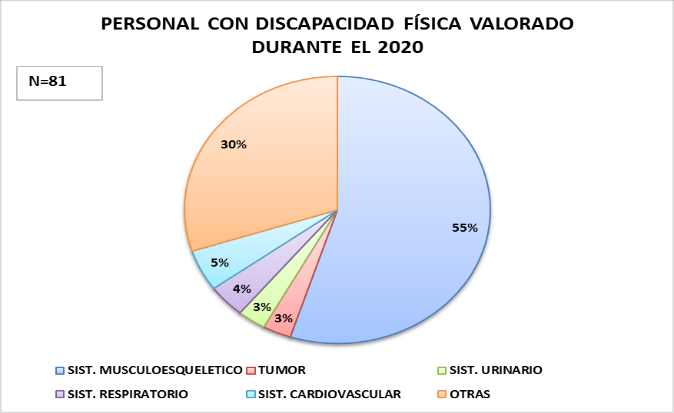 Personal con enfermedades: crónicas, catastróficas, adicciones y otras
Personal con enfermedades: crónicas, catastróficas, adicciones y otras
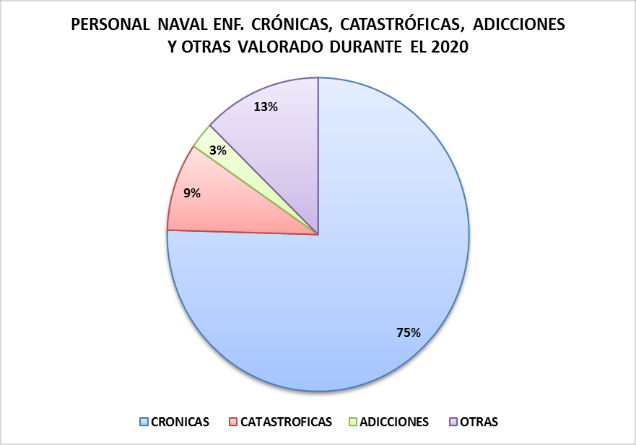 CONCLUSIONES
El personal militar está expuestos a múltiples lesiones sean estás temporales o permanentes siendo estas una de las causas más relevantes de morbilidad durante los entrenamientos o en los combates lo que trae como consecuencias la pérdida de tiempo valioso en el entrenamiento, resudación en su desempeño y en la mayoría de los casos incapacidad medica permanente.
Es considerado a una persona con las capacidades diferentes aquel que tiene una cierta limitación ya sea esta temporal o permanente, que puede ser provocada por disminución de sus facultades físicas.
En la pregunta número 1 podemos darnos cuenta que el 80% de los instructores no realiza una planificación diferenciada para el personal militar con capacidades diferentes, el 20 % lo nace a veces. Lo que no dar a entender que es necesario que el personal de instructores tenga una planificación diferenciada.
En la pregunta número 2 podemos darnos cuenta que el 100% de los instructores piensa que es necesario tener una planificación para el personal militar con capacidades diferentes. Lo que no dar a entender que es necesario que el personal de instructores tenga una planificación diferenciada.
CONCLUSIONES
Datos obtenidos de la Armada del Ecuador dirección de seguridad integrada salud ocupacional nos dice que la población con alguna discapacidad es de 210 militares de los cuales el 47% tiene discapacidad física, el 40% tiene enfermedades crónicas, el 5% enfermedades catastróficas, el 2% problemas de adicciones el 14% otro tipo de enfermedad.
Datos obtenidos de la Armada del Ecuador dirección de seguridad integrada salud ocupacional nos dice que la población con alguna discapacidad física es de 100 militares de los cuales el 55% tiene discapacidad física, el 30% tiene discapacidad auditiva, el 5% tiene discapacidad visual, el 4% discapacidad intelectual y  el 3% otro tipo de discapacidad física.
Datos obtenidos de la Armada del Ecuador dirección de seguridad integrada salud ocupacional nos dice que la población con enfermedades crónicas /  catastróficas/adicciones/ otras, es de 110 militares de los cuales el 83% tiene enfermedades crónicas, el 9% tiene enfermedades catastróficas, el 3% tiene adicciones, el 13% otro tipo de enfermedad
RECOMENDACIONES
Con estos antecedente es importante que la fuerza tenga una planificación acorde a sus condiciones físicas lo que ayudara a tener a este personal con una aceptable condición física y que pueda desempeñarse de forma adecuada en sus labores cotidianas y dejar de ser una carga para la fuerza y la sociedad. 
Elaborar una planificación de preparación física para el personal con capacidades diferentes para el personal militar de la Armada del Ecuador.
Elaboración de la propuesta
Elaborar una planificación de preparación física para el personal con capacidades diferentes para el personal militar de la Armada del Ecuador
Objetivos de la propuesta
Periodo preparatorio general
Periodo preparatorio especial
Periodo competitivo
Periodo de tránsito
Desarrollo del macrociclo
Ejercicios de rapidez
Carrera de 15 metros
Carreras progresivas y regresivas de 10 a 30 metros
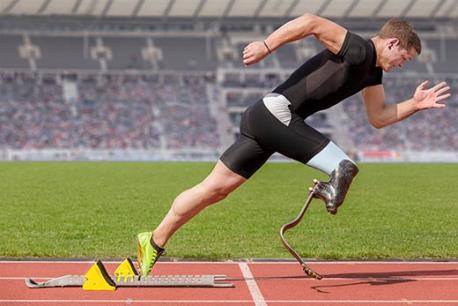 Preparación física especial
Desarrollo de la fuerza especial para el tren inferior y el tren superior. 
Saltos y carreras cortas (media intensidad) 
Lanzamientos de bolas medicinales, abdominales, planchas y tracciones (poca intensidad). 
Desarrollo de la rapidez especial para tren inferior y superior. 
Desplazamiento por la zona de 3metros por el esquema de 8 ( repeticiones con media y máx. velocidad) 
Desplazamiento en un área de 3 metros con limitación de golpes (media y máx. intensidad) 
Carreras cortas de 10 a 20 metros (repeticiones máx. intensidad) 
Saltos de lado con las 2 piernas a través de un banco gimnástico (media y máx. intensidad) 
Saltos con una pierna hacia delante sin carrera de impulso (media)
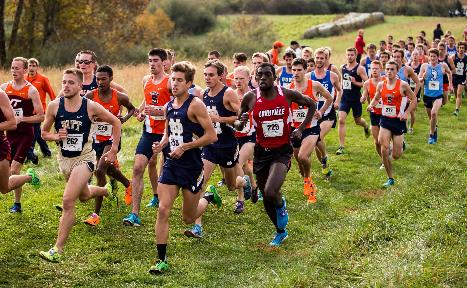 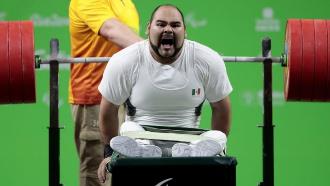 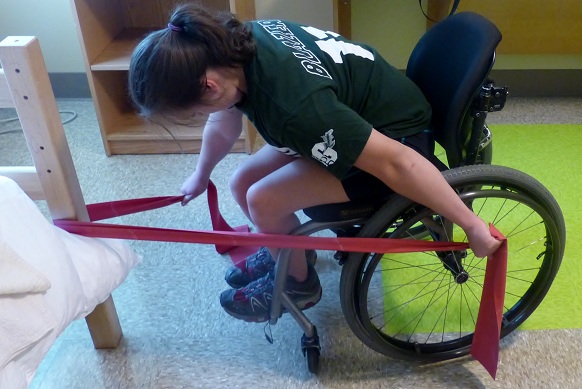 Mesociclo I: entrante
Periodo preparatorio 
Etapa de preparación general 
Preparación física general                             
Gimnasia Básica.   
Trabajos cíclicos a través de carreras
Preparación física especial 
Desarrollo de la Fuerza Especial    
Desplazamientos en la zona de 3 metros (repeticiones con máxima intensidad) 
Carreras de 10 a 60 metros (repeticiones con máxima intensidad).
Desarrollo de la resistencia a la rapidez 
Entrenamiento en circuito de 4 a 8 ejercicios (por repeticiones o por tiempo y el descanso entre 30 y 60 segundos).
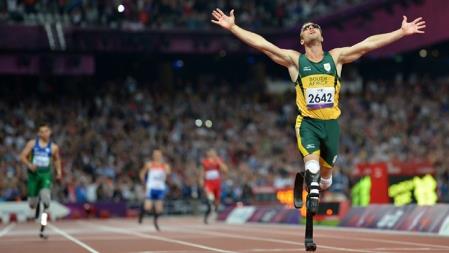 Mesociclo II Básico Desarrollador
Periodo preparatorio 
Etapa preparación general 
Preparación física general  
La resistencia a la velocidad se trabaja:  4 repeticiones de 100 metros, De 6 a 8 repeticiones de 30 metros                   
La fuerza de trabajo natural  saltos, planchas, abdominales. 
La Sombra será imitación al juego de 10 a 20 segundo. 
Serán juegos dirigidos de estudio, con tareas y controles. 
Preparación física especial 
Desarrollo de la Fuerza Especial                           
Desplazamientos en la zona de 3 metros (repeticiones. con máxima intensidad)         
Carreras de 10 a 60 metros (repeticiones con máxima intensidad).
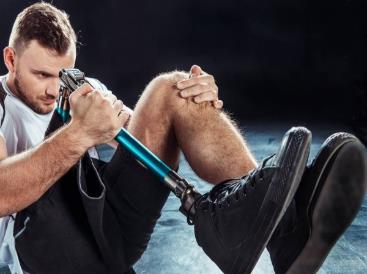 Mesociclo Estabilizador I
Etapa preparación general. 
La resistencia a la velocidad se trabaja: 
4 repeticiones de 100 metros                           
De 6 a 8 repeticiones de 30 metros                   
La fuerza de trabajo natural  saltos, planchas, abdominales. 
La rapidez se trabaja en tramos de 30-60 metros 
Preparación física especial 
Desarrollo de la Fuerza Especial                           
Desplazamientos en la zona de 3 metros (repeticiones. con máxima intensidad)         
Carreras de 10 a 60 metros (repeticiones con máxima intensidad).                    
Entrenamiento en circuito de 4 a 8 ejercicios (por repeticiones o por tiempo y el descanso entre 30 y 60 segundos).
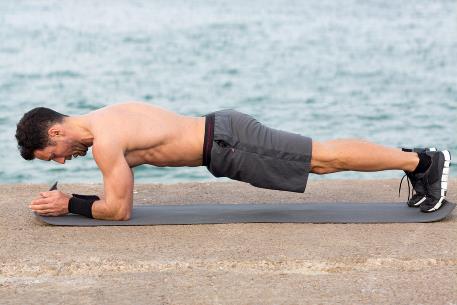 Mesociclo IV: Básico desarrollador
Preparación física general 
La resistencia se trabaja por kilómetros 
La resistencia a la velocidad se trabaja en tramos: 
4 repeticiones de 60 metros                           
De 6 a 8 repeticiones de 30 metros                   
La fuerza de trabajo natural, saltos, planchas, abdominales. 
Preparación física especial 
Desarrollo de la Fuerza Especial    
Saltos con dos piernas sobre un banco y con una pierna hacia delante sin carrera de impulso.
Desarrollo de la resistencia a la rapidez
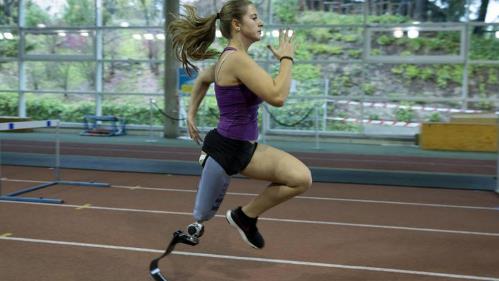 Mesociclo básico estabilizador
Preparación física general 
La resistencia se trabaja por kilómetros 
La resistencia a la velocidad se trabaja en tramos: 
4 repeticiones de 60 metros                           
De 6 a 8 repeticiones de 30 metros                   
La fuerza de trabajo natural, saltos, planchas, abdominales. 
Preparación física especial 
Desarrollo de la Fuerza Especial    
Saltos con dos piernas sobre un banco y con una pierna hacia delante sin carrera de impulso.
Desarrollo de la resistencia a la rapidez
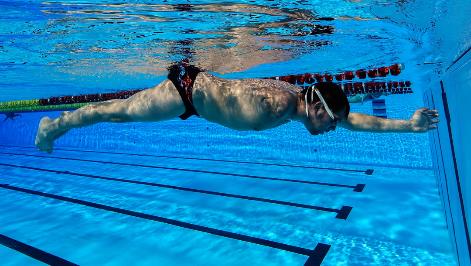 Mesociclo: control preparatorio
Preparación física general 
La fuerza rápida se trabaja al máximo de rapidez en los movimientos de piernas con tandas de 5 y de 10 repeticiones. Ejemplo 4 T / 5 R. 
La rapidez se trabaja en tramos de 30-60-100metros 
Preparación física especial 
 Ejercicios Preparatorios para el desarrollo de la Técnica.        
Arrancadas explosivas de 5 o 6 pasos al máximo de velocidad, dentro de una caminata. Se repite varias veces 10-15.                 
Carrera suave de 5-6 metros, se acelera al máximo 7-8 metros hasta lograr la velocidad máxima y disminuye progresivamente la velocidad. Se repite entre 10-15 veces.                            
Carreras en zigzag 
Ejercicios de velocidad conformados por varios movimientos específicos 
Desarrollo de la Fuerza Especial    
Desplazamientos en carreras de 10 a 60 metros (repeticiones con máxima intensidad).                    
Desarrollo de la resistencia a la rapidez                                 
Entrenamiento en circuito de 4 a 8 ejercicios (por repeticiones o por tiempo y el descanso entre 30 y 60 segundos).
Mesociclo: modelaje competitivo
Preparación física general 
Carreras de diferentes posiciones en distancias cortas 
Circuito de ejercicios de fuerza 
Complejo de flexibilidad 
Preparación física especial 
Desarrollo de la Fuerza Especial
Desplazamientos en la zona de 3 metros (repeticiones con máxima intensidad)
Carreras de 10 a 60 metros (repeticiones con máxima intensidad).                    
Desarrollo de la resistencia a la rapidez                                 
Entrenamiento en circuito de 4 a 8 ejercicios (por repeticiones o por tiempo y el descanso entre 30 y 60 segundos).
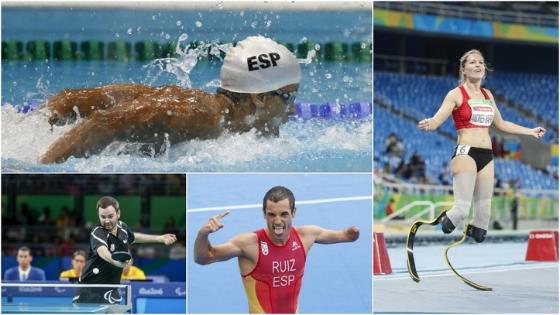 Mesociclo competitivo
Preparación física general 
Carreras de diferentes posiciones en distancias cortas 
Complejo de flexibilidad 
Carrera de largas distancias cross
Preparación física especial 
Ejercicios Preparatorios para el desarrollo de la condición física
Desplazamientos en la zona de 3 metros (repeticiones con máxima intensidad)
Carreras de 10 a 60 metros (repeticiones con máxima intensidad).                    
Desarrollo de la resistencia a la rapidez                                 
Entrenamiento en circuito de 4 a 8 ejercicios (por repeticiones o por tiempo y el descanso entre 30 y 60 segundos).
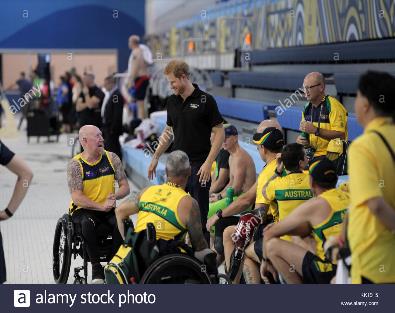 Mesociclo: mantenedor recuperador
Preparación física general 
Realizar juegos en terrenos reducidos a sus medidas normales. 
Realizar natación sin exigencias de carga.
Lograr en los atletas equilibrar el aspecto psicológico tanto positivo o negativo que hayan quedado huellas de la preparación anterior 
 Preparación física especial 
Ejercicios Preparatorios para el desarrollo de la condición física general
Referencias bibliográficas
(Meerson. (1986). Buenaforma. Obtenido de https://www.buenaforma.org/2009/10/21/tipos-de-adaptacion-deportiva/: https://www.buenaforma.org/2009/10/21/tipos-de-adaptacion-deportiva/
Barbier, M. V. (2013). La Fuerza en el Deporte Sistemas de Entrenamiento con Cargas. Libreriía Deportivas Esteban Sanaz.S.L. Recuperado el 20 de Enero de 2021, de https://books.google.com.ec/books?id=Kwdu8JlmdjsC&pg=PA60&dq=Fuerza+maxima&hl=es&sa=X&ved=2ahUKEwiCoeyy56ruAhWMpFkKHdMHAu8Q6AEwA3oECAAQAg#v=onepage&q=Fuerza%20maxima&f=false
Behrens, W. B., & Buskies, W. (2000). Entrenamiento de la Fuerza. PAIDOTRIBO. Recuperado el 21 de Enero de 2021, de https://books.google.com.ec/books?id=0vE9U3c_YC4C&pg=PA34&dq=Fuerza+maxima&hl=es&sa=X&ved=2ahUKEwiCoeyy56ruAhWMpFkKHdMHAu8Q6wEwBHoECAUQAQ#v=onepage&q&f=false
Bolognese, M. (2013). G-SE. Obtenido de G-SE: https://g-se.com/sindrome-general-de-adaptacion-aplicado-al-fitness-parte-ii-bp-K57cfb26d123c5
Camila, M. L. (16 de 05 de 2013). Club Ensayos. Obtenido de https://www.clubensayos.com/Temas-Variados/La-Fuerza-Explosiva/932143.html
Cappa, D. (2013). G-SE. Obtenido de G-SE: https://g-se.com/adaptacion-fisiologica-al-entrenamiento-bp-B57cfb26e367b3
Cappa, D. F. (23 de Enero de 2013). Obtenido de https://g-se.com/hipertrofia-muscular-bp-957cfb26ce8ddd
Club Ensayos. (14 de Abril de 2015). Obtenido de Club Ensayos: https://www.clubensayos.com/Temas-Variados/HIPERTROFIA/2450423.html
Referencias bibliográficas
Gonzales. (2005). Principios del ejercicio y su aplicación en el entrenamiento. Obtenido de file:///C:/Users/USER/Downloads/Dialnet-PrincipiosDelEjercicioYSuAplicacionEnElEntrenamien-5605596%20(1).pdf
Gracia, D. (2006). bePFM. Obtenido de Métodos piramidales del entrenamiento de la fuerza: https://www.pontemasfuerte.com/bePMF/metodos-piramidales-del-entrenamiento-de-la-fuerza/
Grosser, M., & Starischka, s. (1989). Test de la condición física. Roca.
Harre, D. (2004). efdeportes. Obtenido de efdeportes: https://www.efdeportes.com/efd71/adap.htm
Jodart, R. (2013). Revisión de artículos sobre la validez de la prueba de Course navette para determinar de manera indirecta el VO2 max. Revista Internacional de Medicina y Ciencias de la Actividad Física y el Deporte, 3(11), 6-7.
Jonathon Janz, M. M. (2008). G-SE. Obtenido de https://g-se.com/entrenamiento-de-la-fuerza-explosiva-mas-alla-del-levantamiento-de-pesas-1089-sa-A57cfb271bb669
Martinez, E. (1985). La capacidad aerobica (Vols. 1-2). Medellin, Colombia: Educación Física y Deporte.
Matveev, L. (2001). Teoría general del entrenamiento deportivo. Barcelona : Paidotribo .
MATVEIEV, L. (1993). El proceso del entrenamiento deportivo. Barcelona: Stadium.
Najarro, G. J. (2016). Inteligencia emocional y la capacidad física de resistencia aeróbica (Vol. 2). Lima-Peru.
Referencias bibliográficas
Pareja, A. (1986). Carga física y adaptación orgánica . Medellín : Educación Física y Deporte, vol. 8, Nos. 1-2.
Pediatrics, A. A. (2001). Strength training by children and adolescents. Pediatric, 107, 1470-1472. Recuperado el 22 de 01 de 2020, de https://pubmed.ncbi.nlm.nih.gov/11389279/
Pérez, O. I. (2013). Definición biomecánica de la fuerza explosiva. EFDeportes, 176.
Platonov. (1991). Buenaforma. Obtenido de Tipos de adaptación deportiva: https://www.buenaforma.org/2009/10/21/tipos-de-adaptacion-deportiva/
Renda, J. (2003). Escuelas NEF. Obtenido de https://escuelasnef.com.ar/articulos/articulo_fuerza_explosiva.html#:~:text=La%20fuerza%20explosiva%20la%20podemos,en%20el%20menor%20tiempo%20posible.
Roca, A. (2011). El proceso de entrenamiento en el futbol . MCsports.
Referencias bibliográficas
Rodriguez, D. (15 de febrero de 2019). Grupo plaza de deportes. obtenido de educacion fisica escolar y liceal: https://efescolaryliceal.wordpress.com/2008/05/31/la-lateralidad/
Román. (2004). La fuerza muscular como capacidad. Obtenido de https://www.efdeportes.com/efd190/conceptos-basicos-sobre-la-fuerza-muscular.htm
Rule, S. (2012). Cómo aumentar tu resistencia muscular. Obtenido de https://www.surferrule.com/aumentar-resistencia-muscular/
Tschiene, P. (1990). El estado actual de la teoría del entrenamiento. Roma: Escuela de deportes.
Vargas, R. (1998). Teoría del entrenamiento diccionario de conceptos. Unam.
Verjoshanski, I. (1990 ). Entrenamiento deportivo. Planificación y programación . Barcelona: Ediciones Martínez Roca.
Weineck. (2005). Clasificación de la fuerza muscular. Obtenido de https://www.efdeportes.com/efd190/conceptos-basicos-sobre-la-fuerza-muscular.htm